回首2012瞬间
旧金山湾区南开校友会
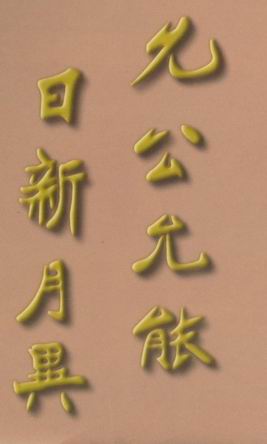 喻文欣
10、07、2012
10/8/2012
校歌
渤海之滨 白河之津 巍巍我南开精神 
　　汲汲駸駸 月异日新 发煌我前途无垠 
　　美哉大仁 智勇真纯 
　　以铸以陶 文质彬彬 
  　渤海之滨 白河之津 巍巍我南开精神
10/8/2012
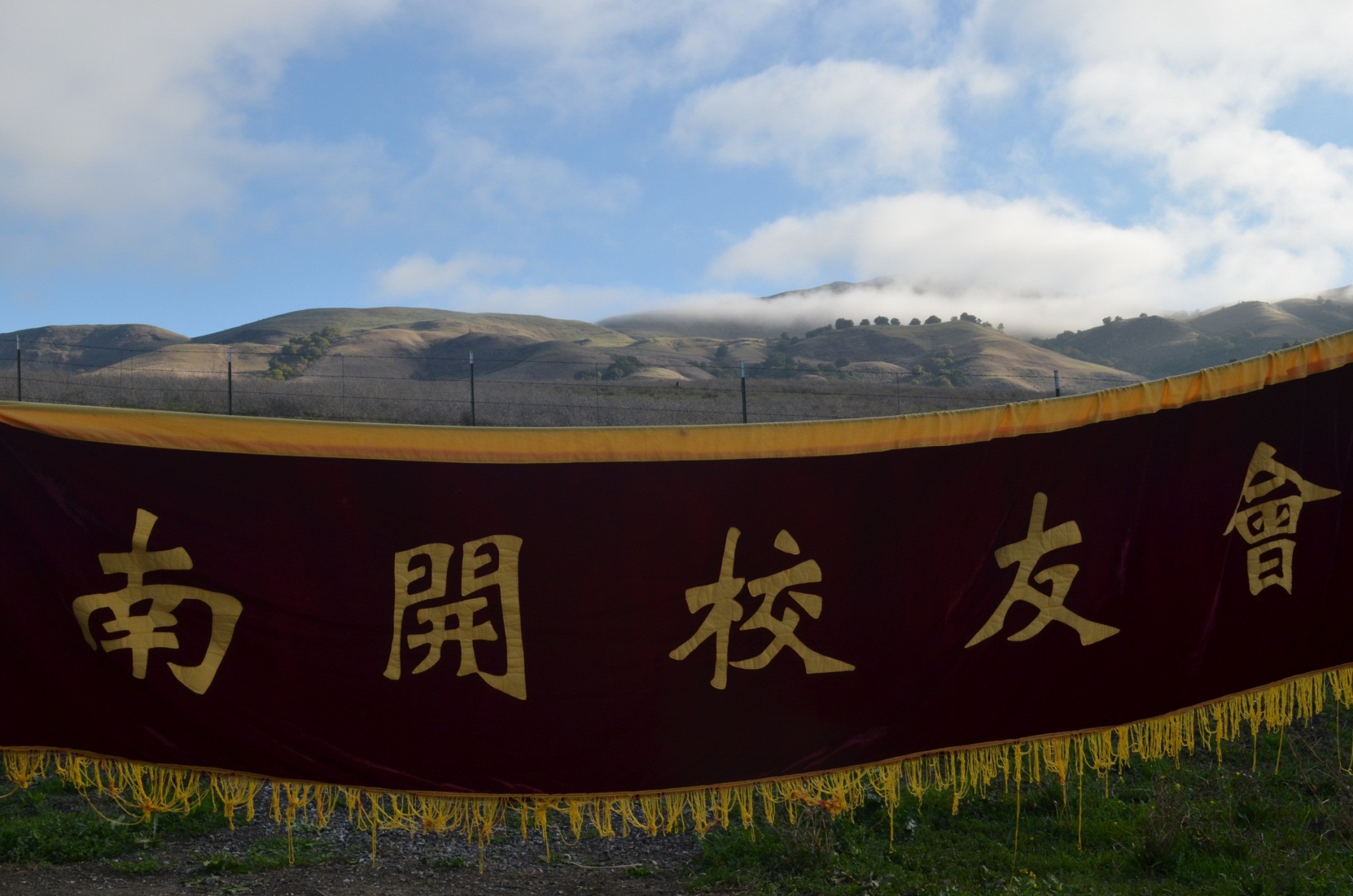 征服Mission Peak  Feb 2012
10/8/2012
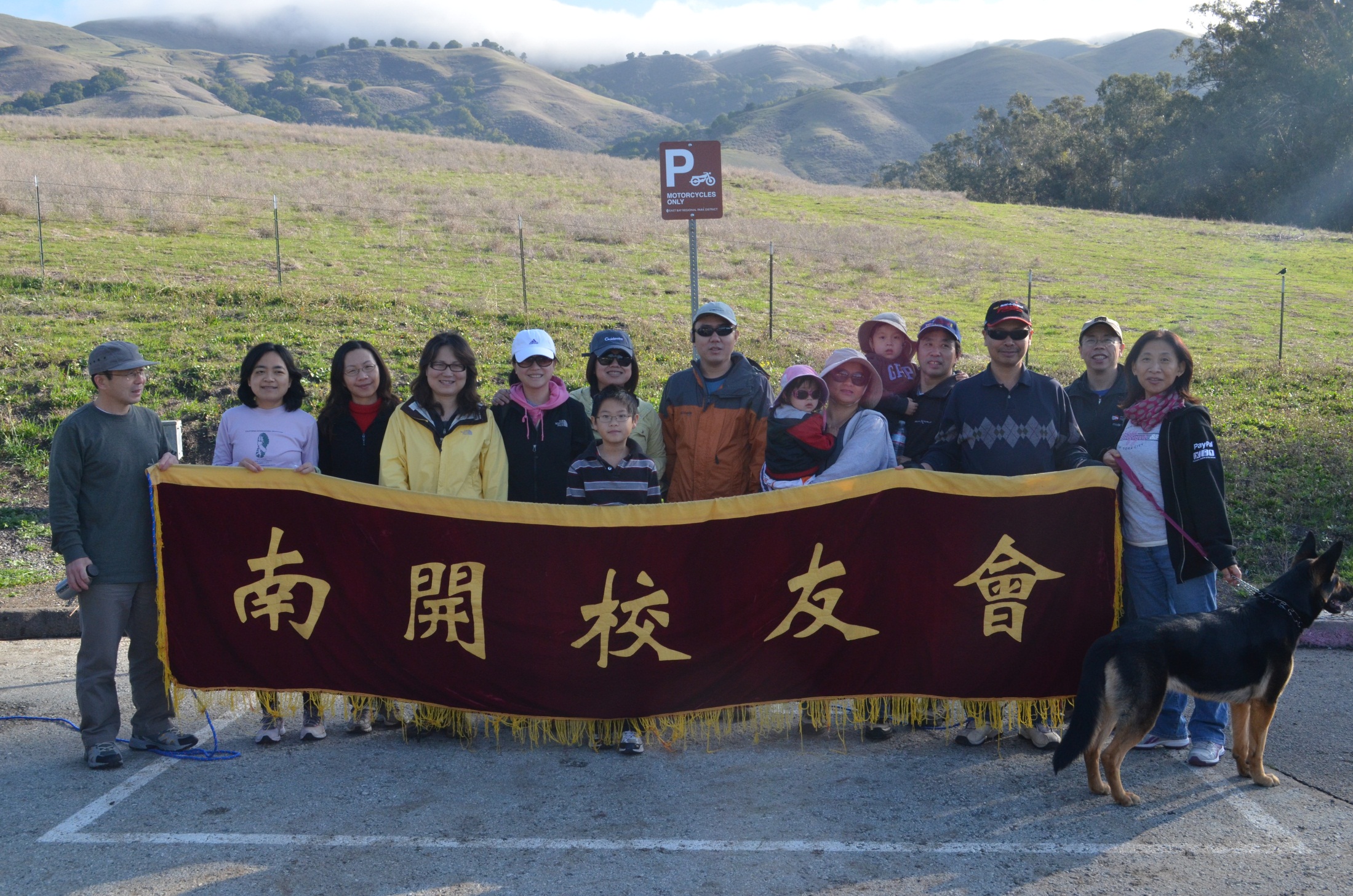 山脚下
10/8/2012
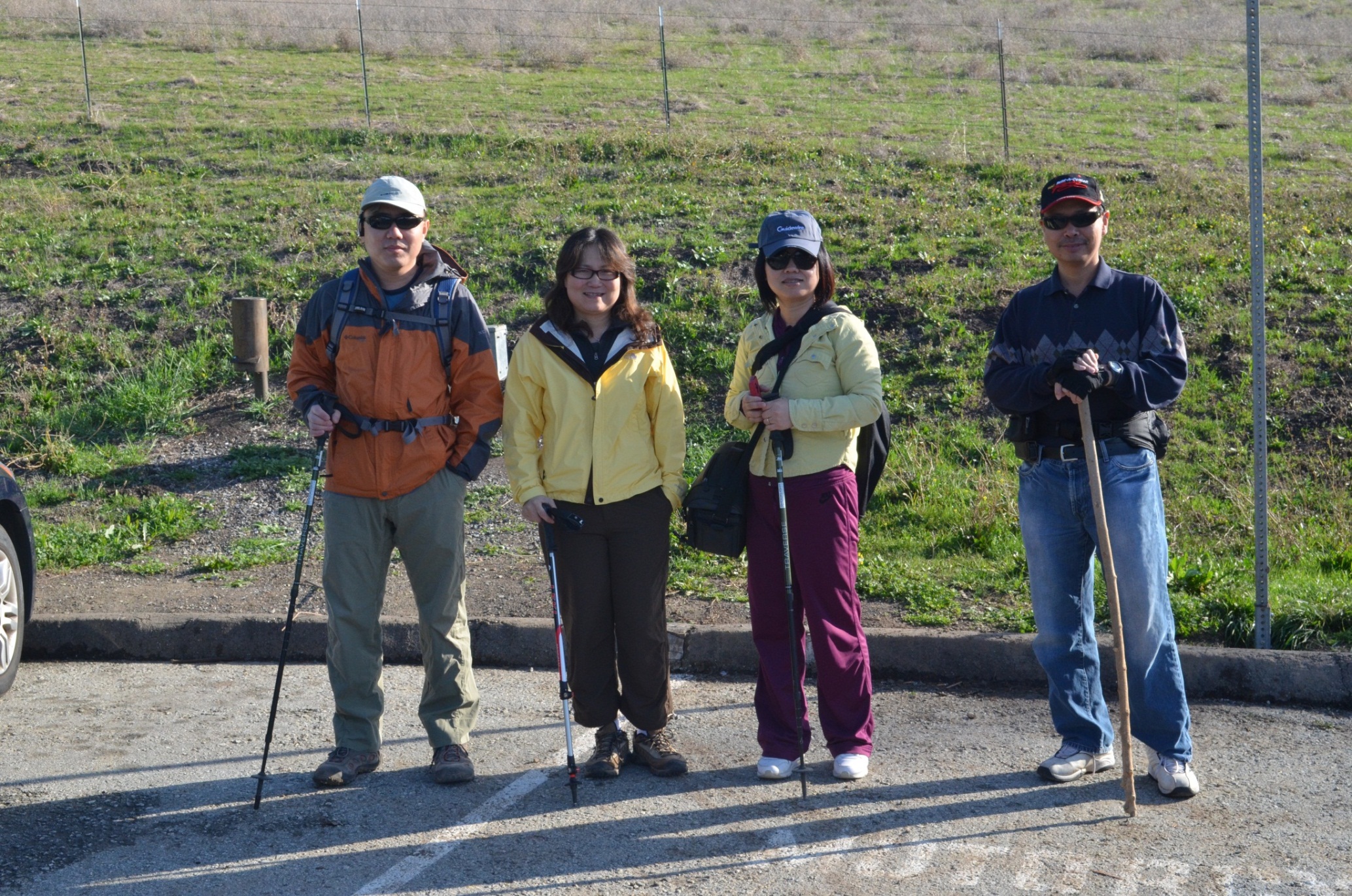 10/8/2012
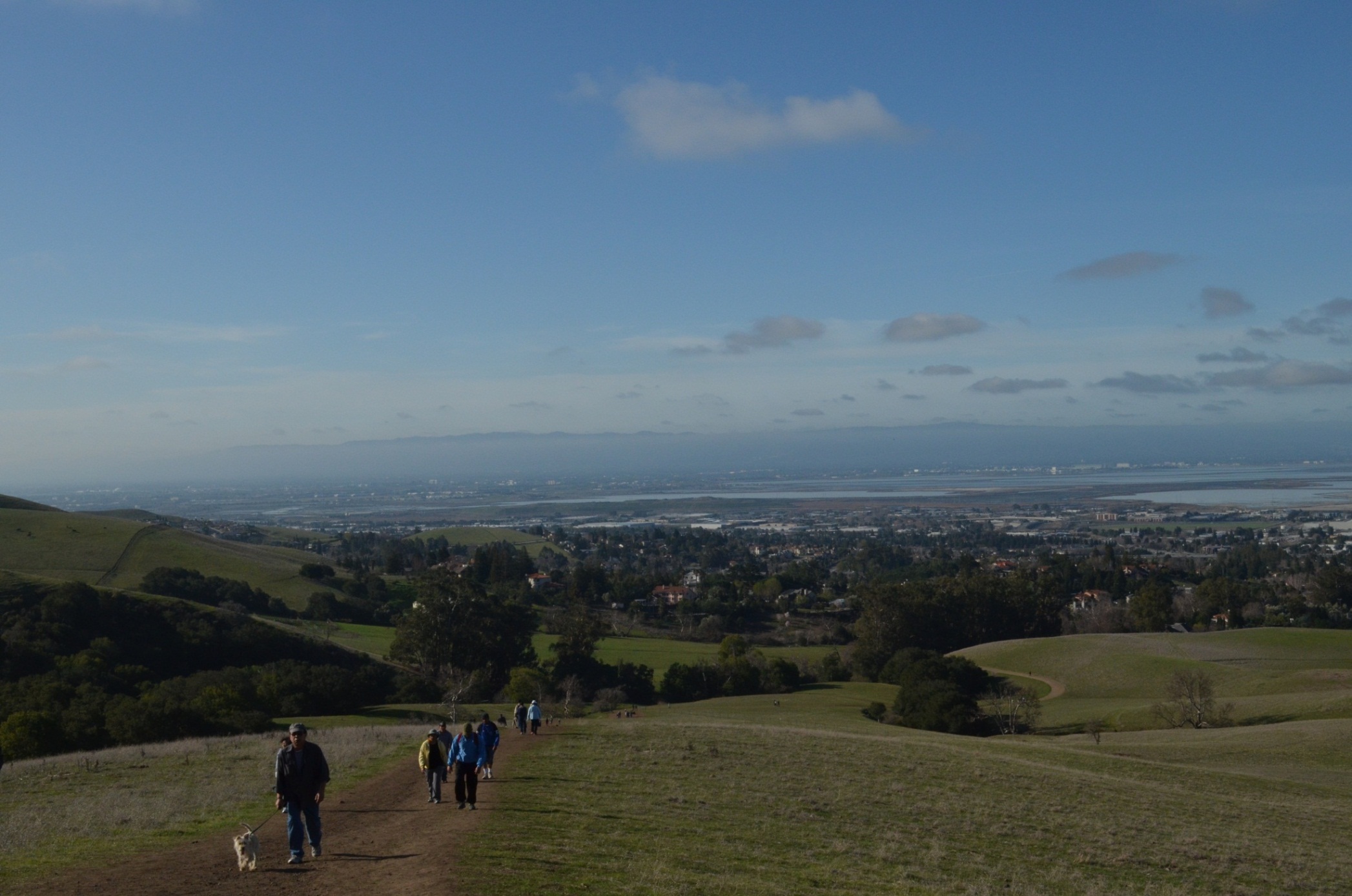 10/8/2012
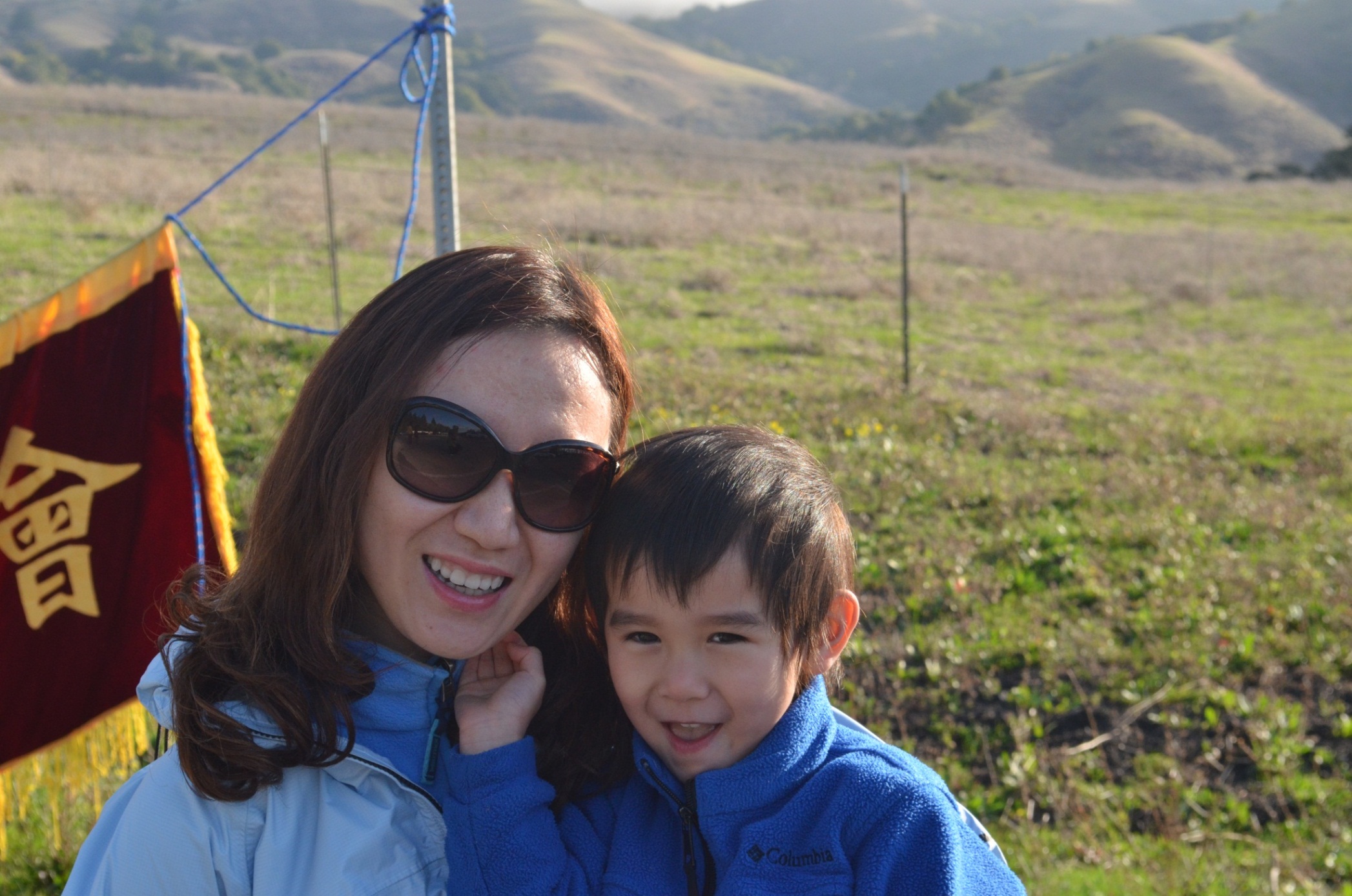 10/8/2012
子一辈， 父一辈
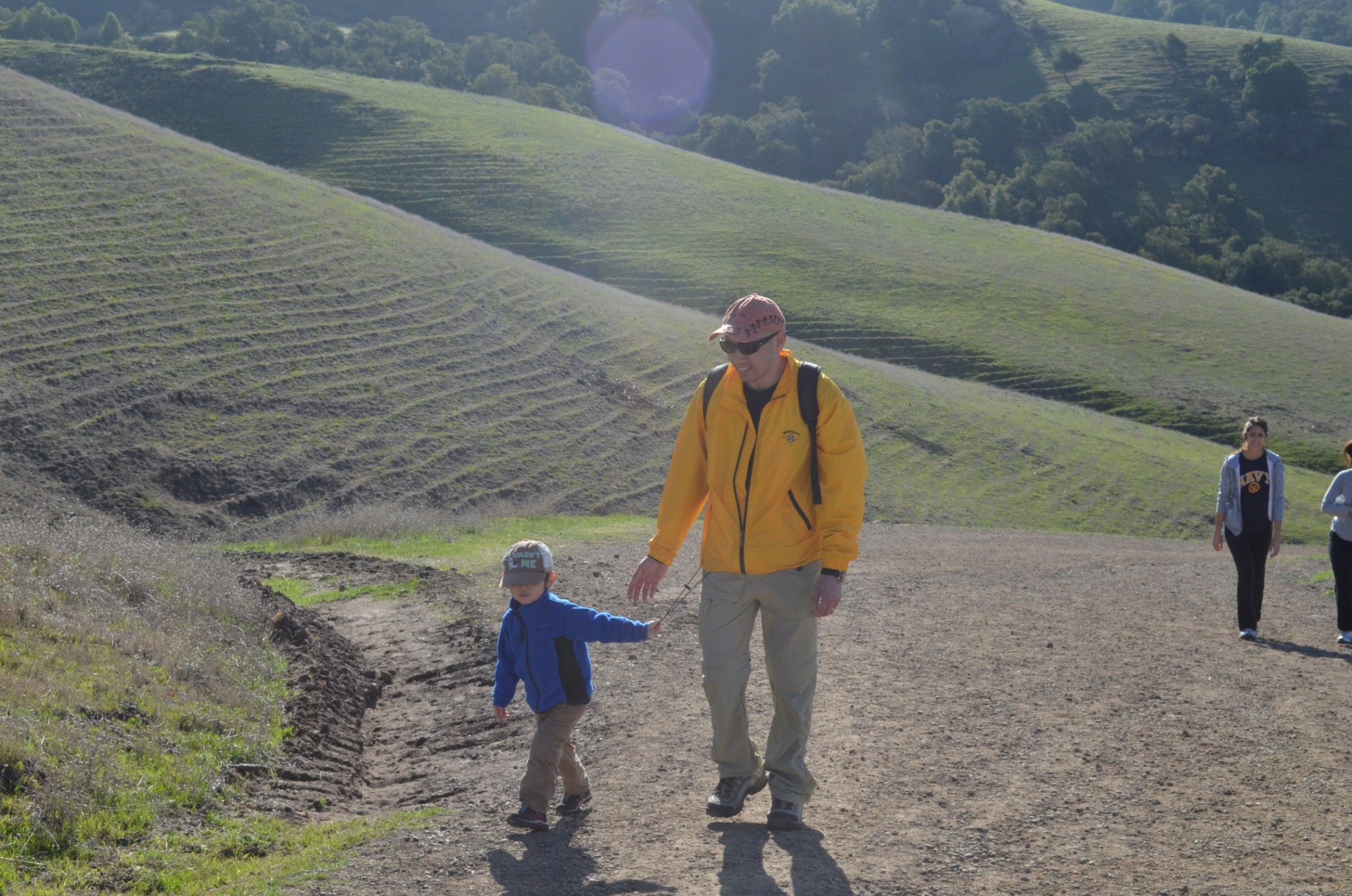 10/8/2012
子一辈， 父一辈
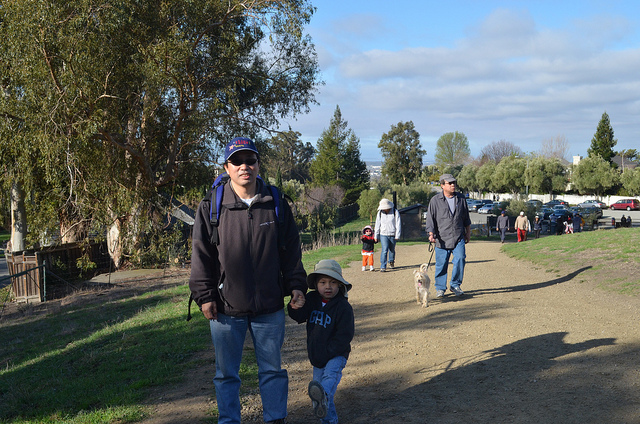 10/8/2012
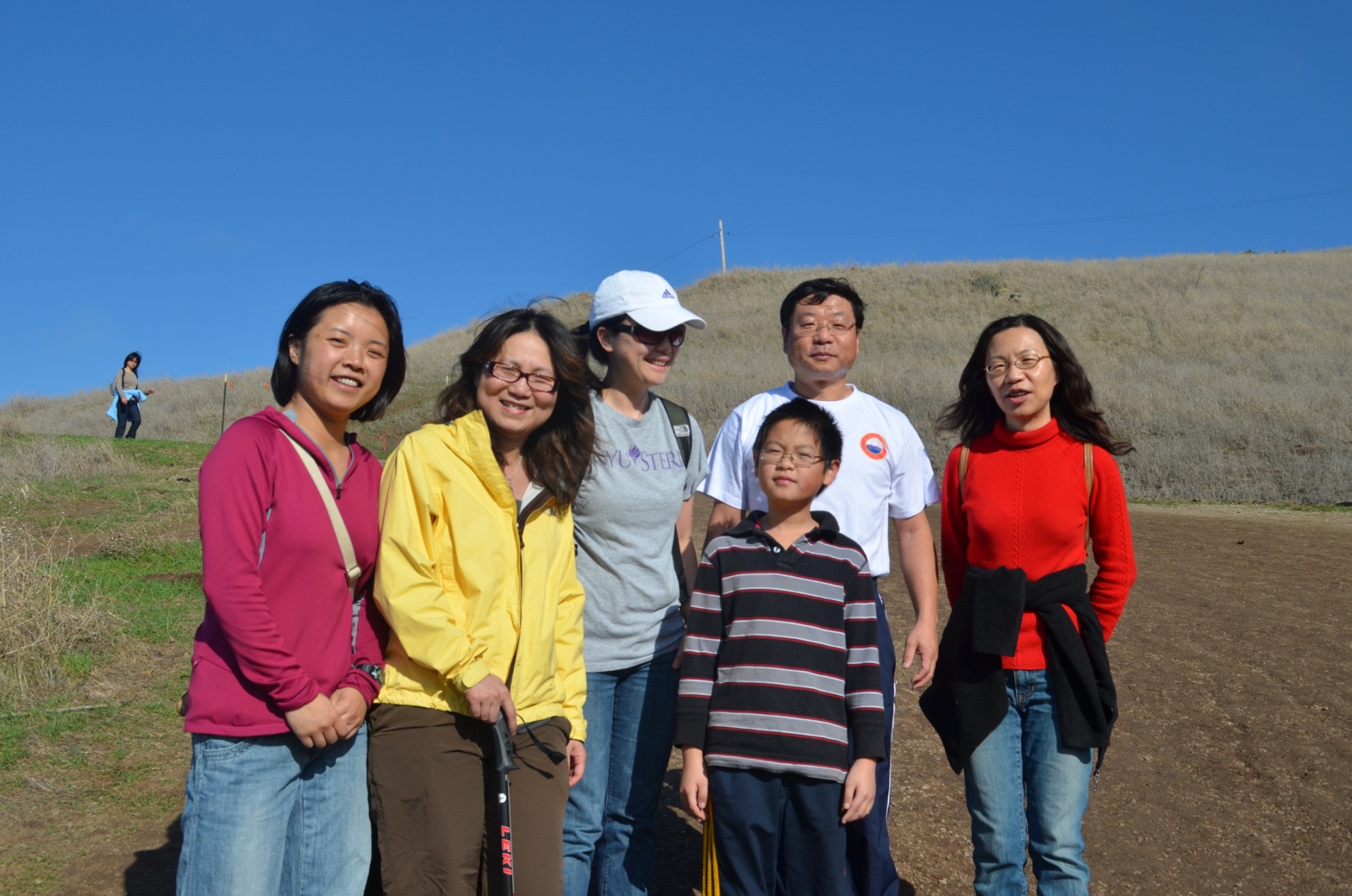 10/8/2012
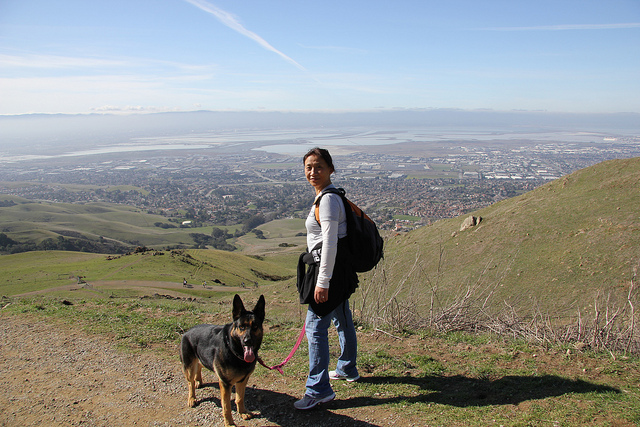 回眸瞬间
10/8/2012
瞧这一大家！
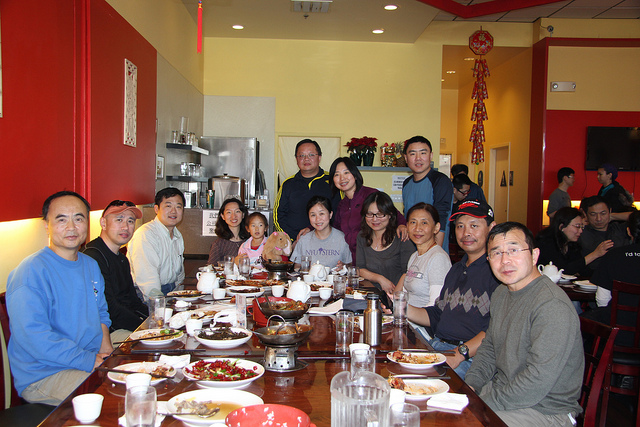 10/8/2012
爬山之后，来韶山冲猛搓
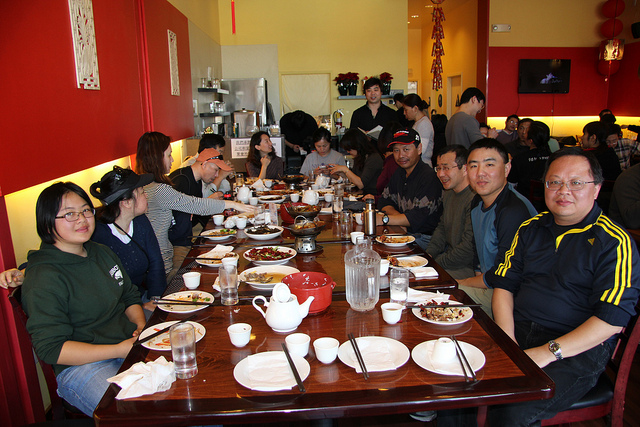 10/8/2012
欢迎北洋合唱团南开校友
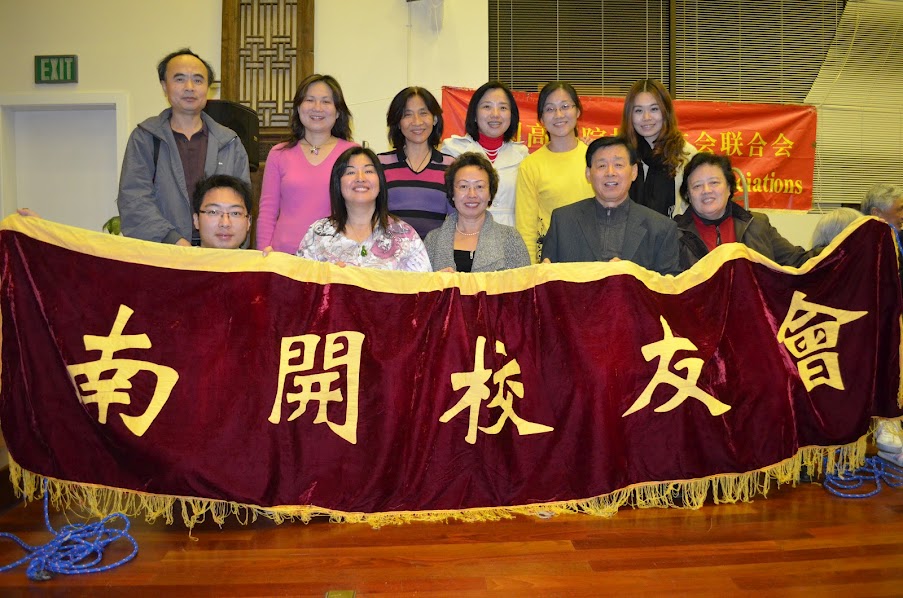 10/8/2012
“梦想与奋斗杯”绘画大赛  Feb 2012
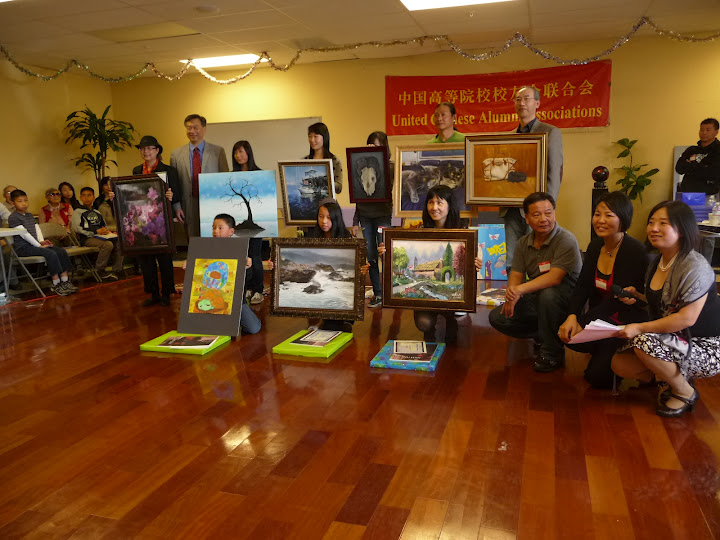 http://www.facebook.com/#!/pages/-Dreams-and-Ambition-Drawing-Contest/217186835024281
10/8/2012
在这桃花盛开的地方 Fresno 赏花  March11， 2012
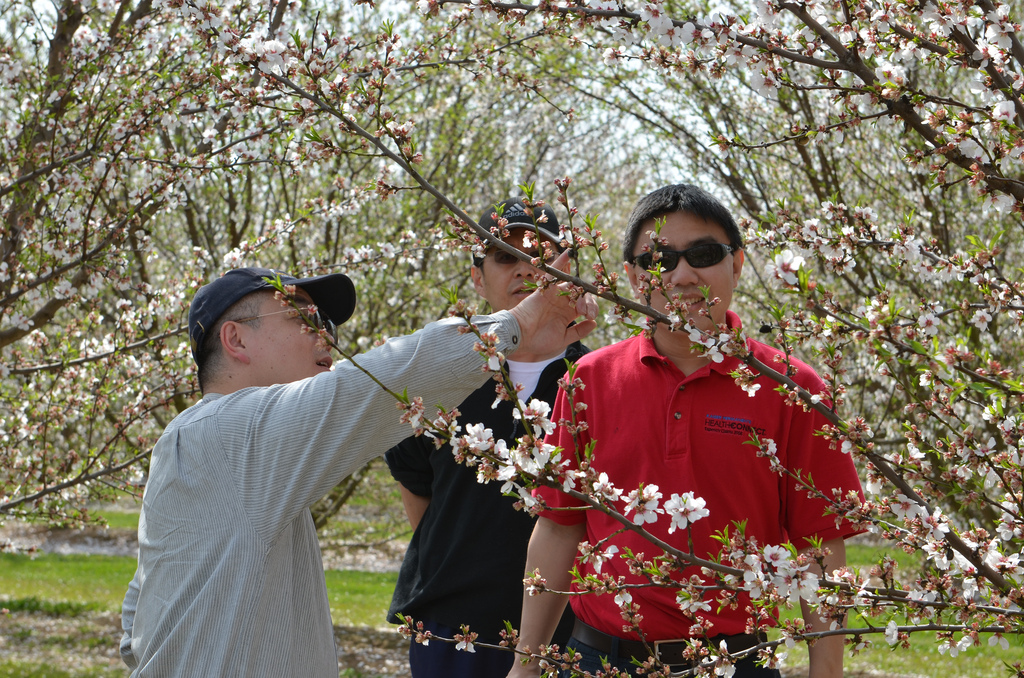 桃园三兄弟-三位校友在南开都拿到双学士
10/8/2012
华体会 Aug2012
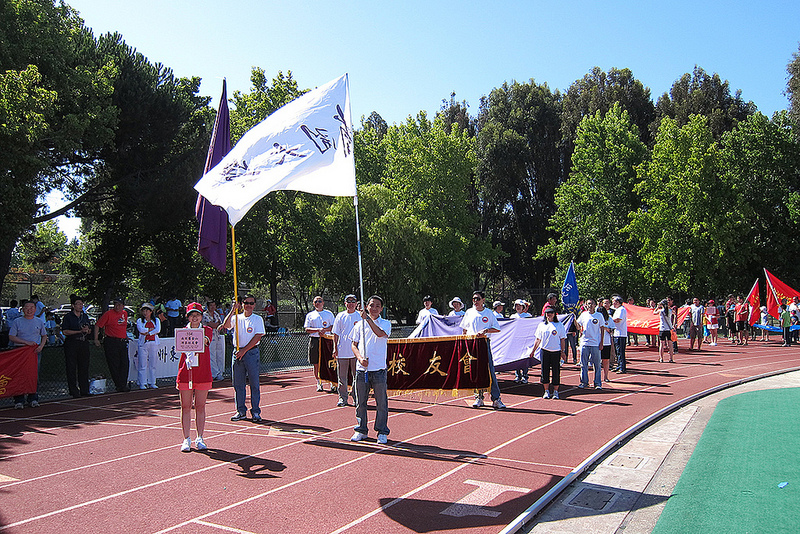 10/8/2012
2012 夏日烧烤派对 Aug 2012
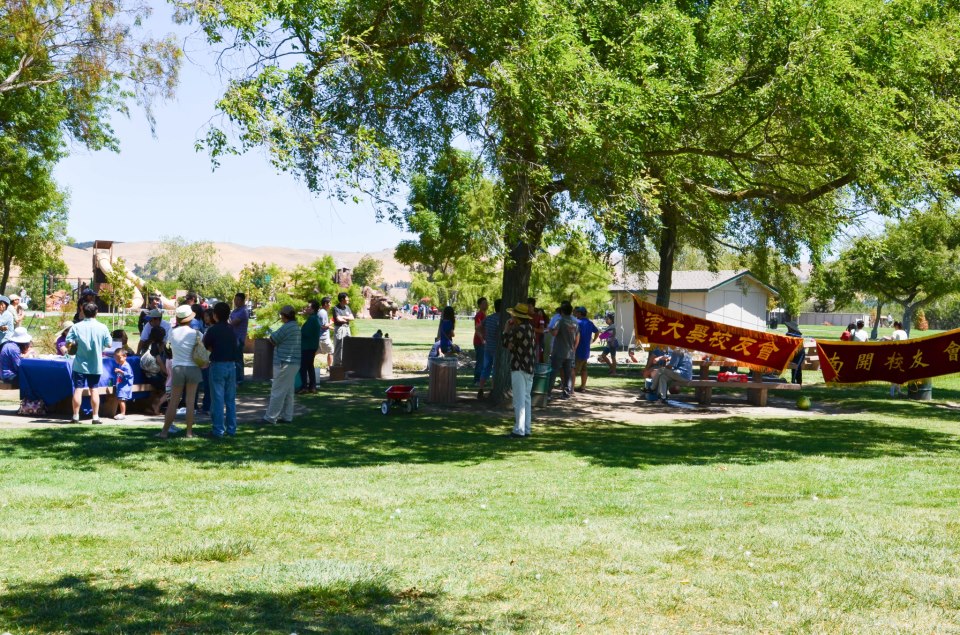 10/8/2012
怡然自得的烧烤者
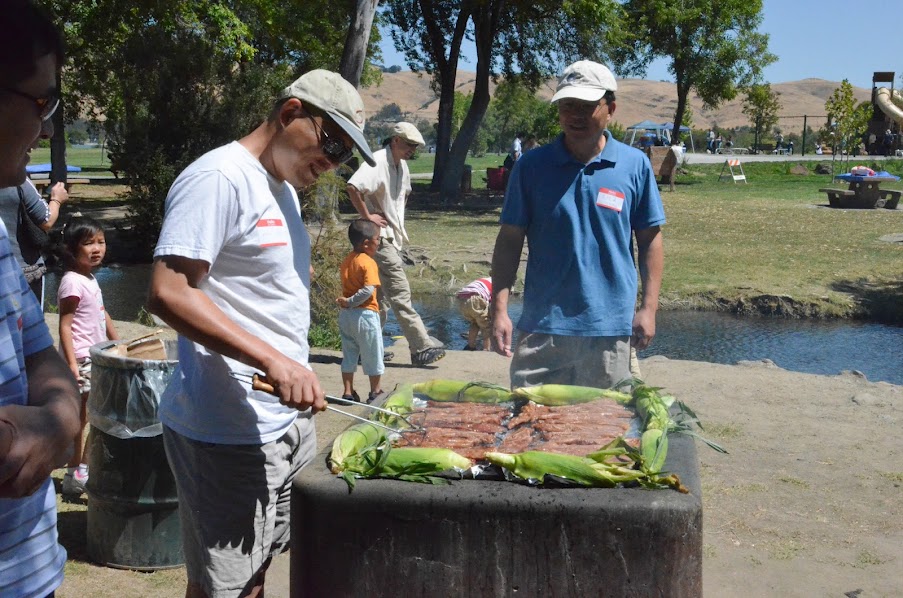 10/8/2012
李建赞助Kindle，小朋友幸运中奖！
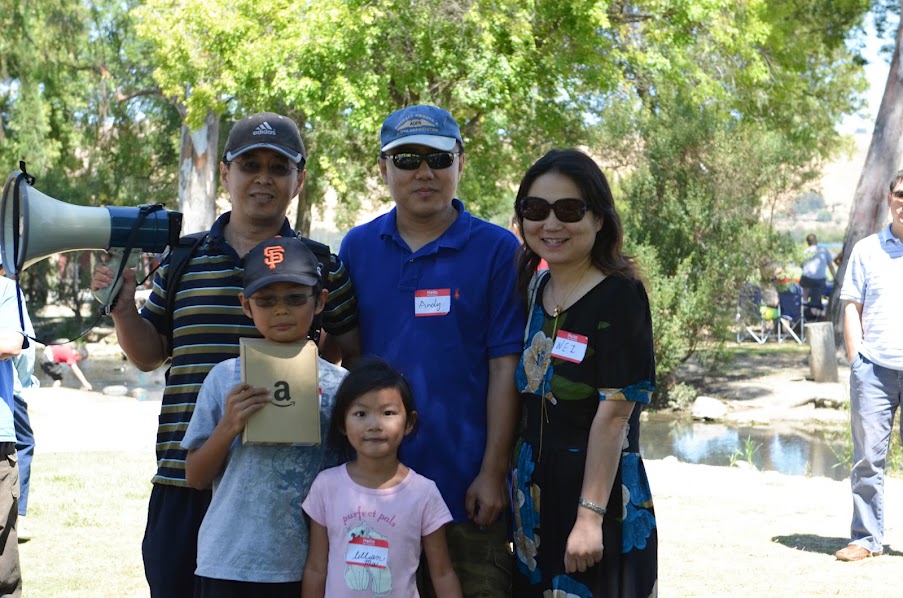 10/8/2012
林昇恒为中奖校友发奖
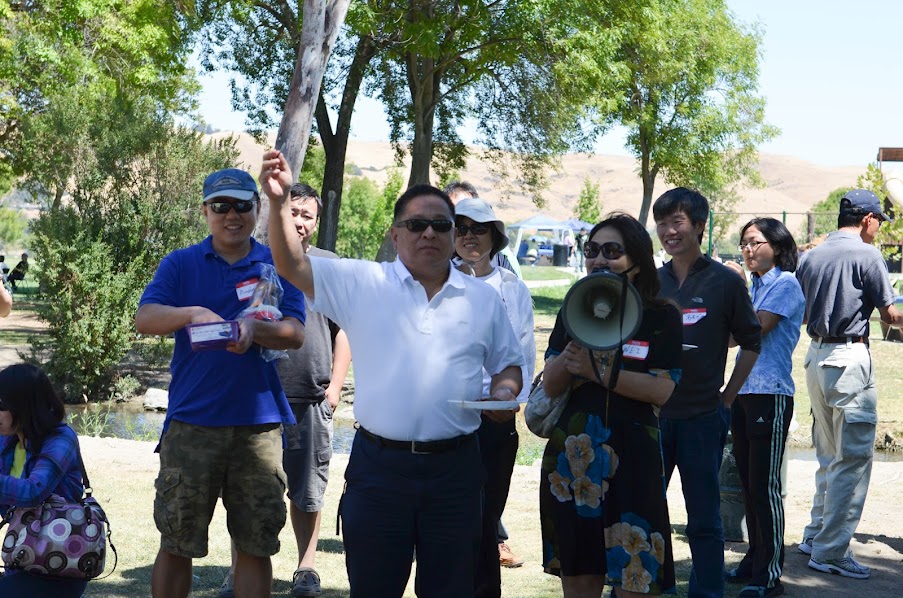 10/8/2012
“硅谷情，中国心”中秋国庆联欢会 Sept 30， 2012
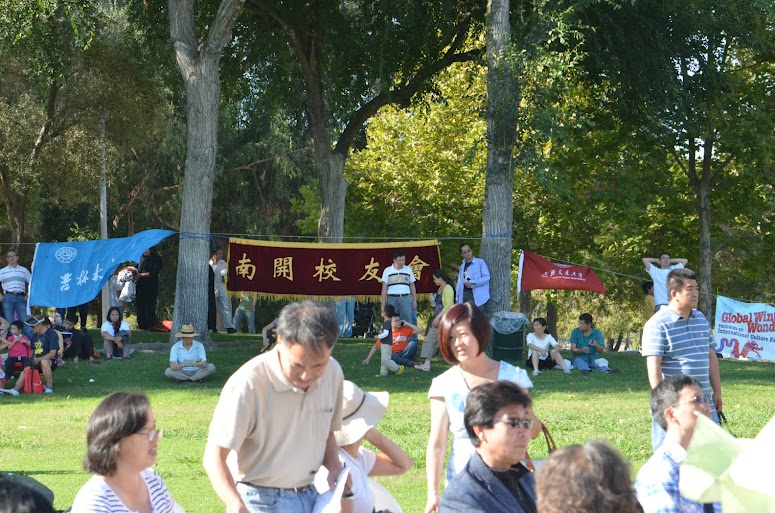 10/8/2012
南开校友会献上“中国功夫”
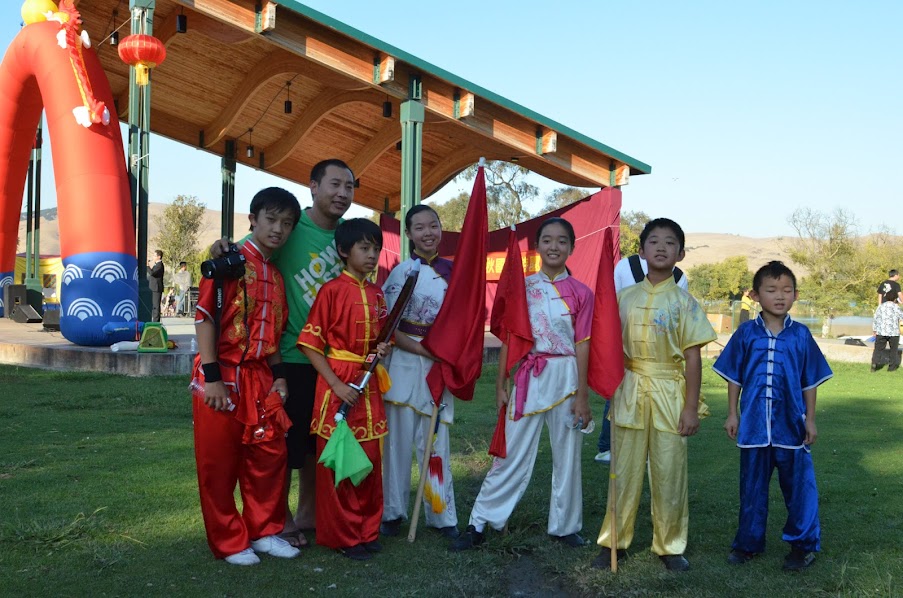 向日葵文武学院的师傅和表演者
10/8/2012
南开校友欢迎教育参赞许永吉参赞Oct 2012
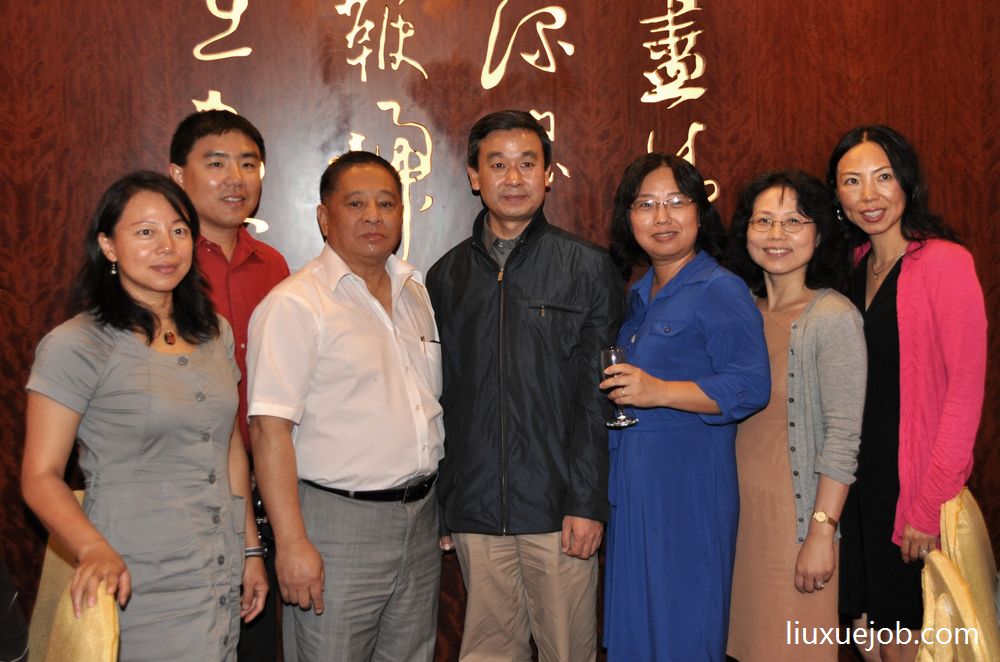 10/8/2012
年会 Oct 07 2012
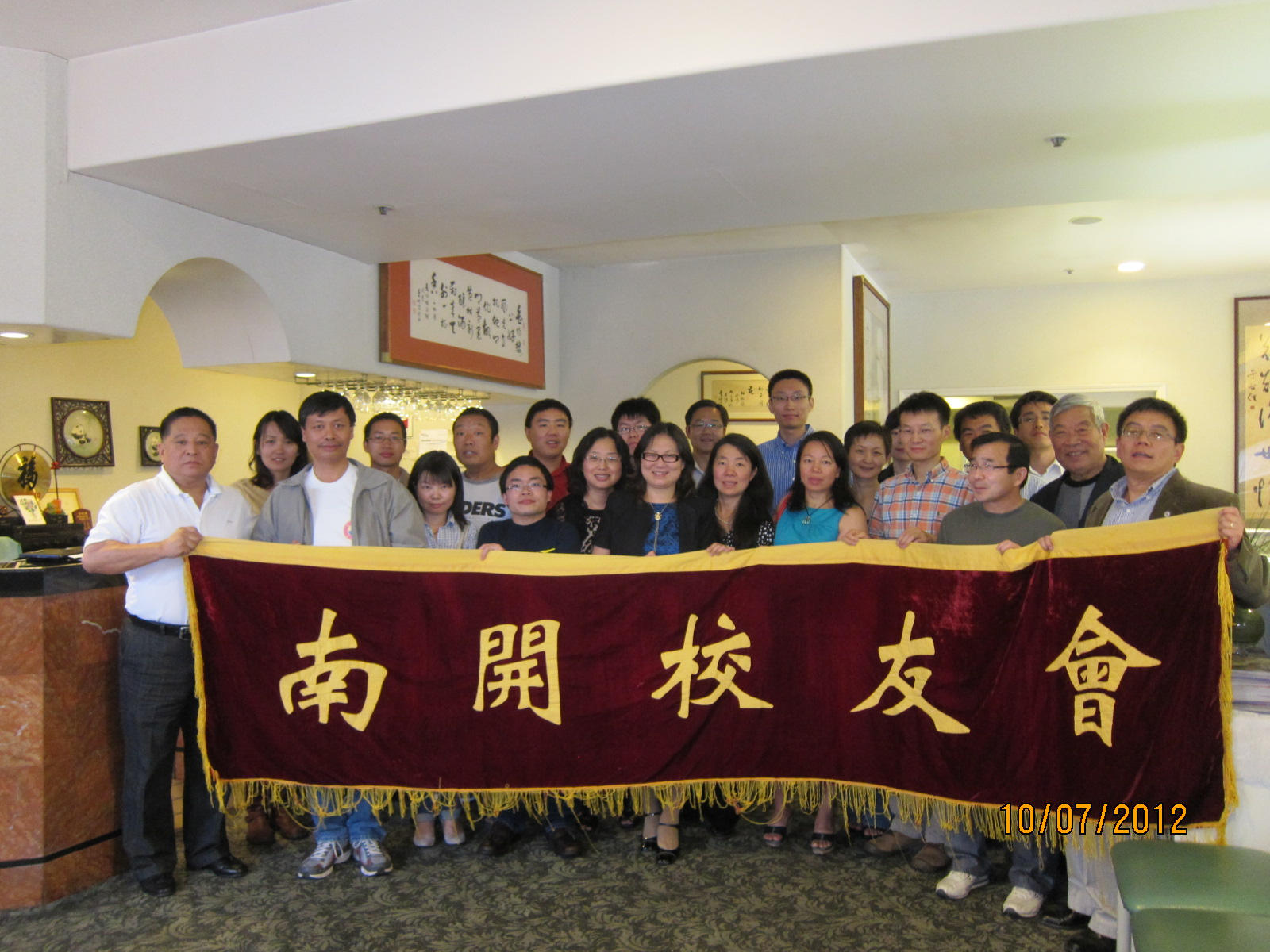 10/8/2012